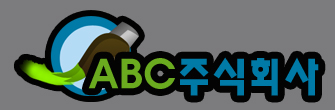 International Marriage
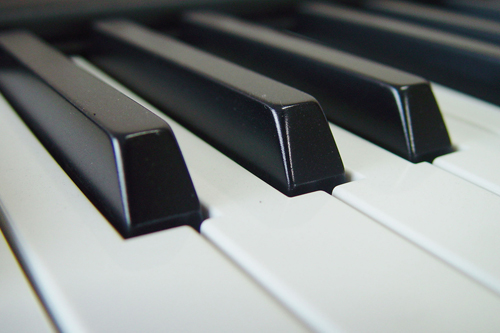 목차
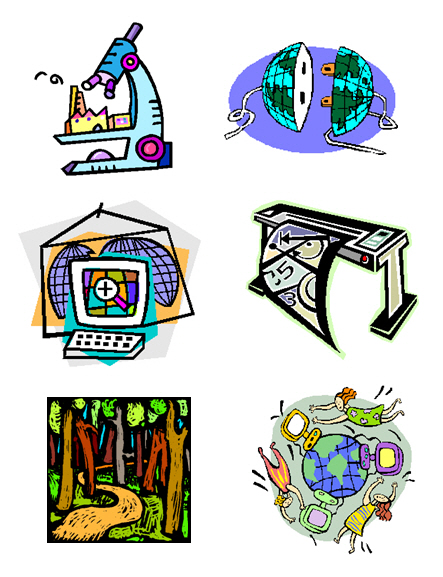 I
임대주택 입주조건
II
임대주택 구분 및 조건비교
III
공공임대 주택 소득기준
IV
임대주택 신청절차
2
I. 임대주택 입주조건
Rental housing classification
Housing supplied for the purpose of convention to apartments after rental or rental, divided into private rental housing according to the Special Act on Public Rental Housing and Private  Rental Housing
입주조건
임대주택 건설 최초공고일 1년 전부터 입주 시까지 무주택자
임대주택 건설지역의 거주자로 전용면적 15평 이하인 경우 월평균 소득이 전년도의 도시근로자 평균소득 이하
3
II. 임대주택 구분 및 조건비교
임대기간
입주조건
사업 시행사
영구임대
공공임대
민간임대
4
III. 공공임대주택 소득기준
5
IV. 임대주택 신청절차
청약신청
주택신청
공인인증서
주택조회
인터넷
자료입력
서약서
청약저축
계약안내
입주하기
청약서작성
공공
기관
입주
대상자
접수증 출력
계약
체결
추첨
6